Context-Adaptive Questionnaire for Business-IT Alignment
Research Question: How can semantic lifting and service discovery be performed more intuitively and efficiently?
1
[Speaker Notes: Semantic lifting approach and service discovery solution are both improved]
Business Requirements by Questionnaire
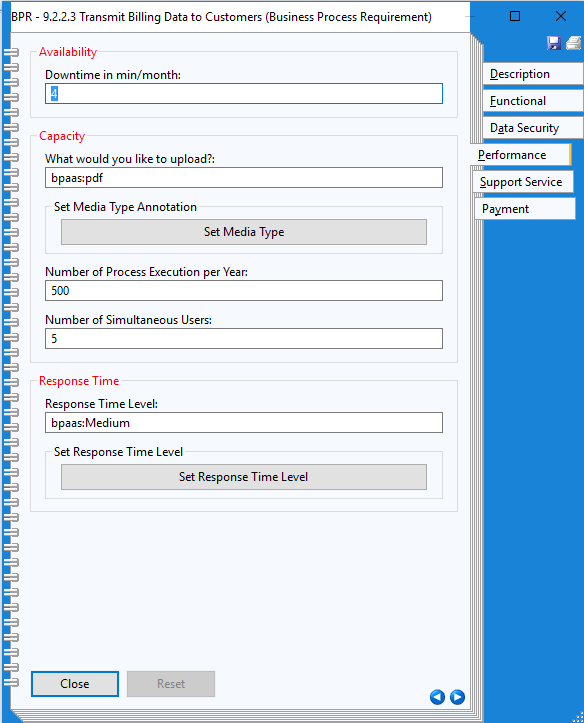 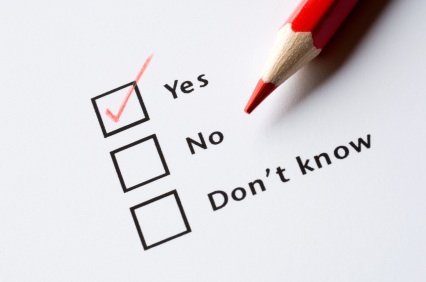 2
Service Requirements for Business Processes
Business Process Model: BPMN
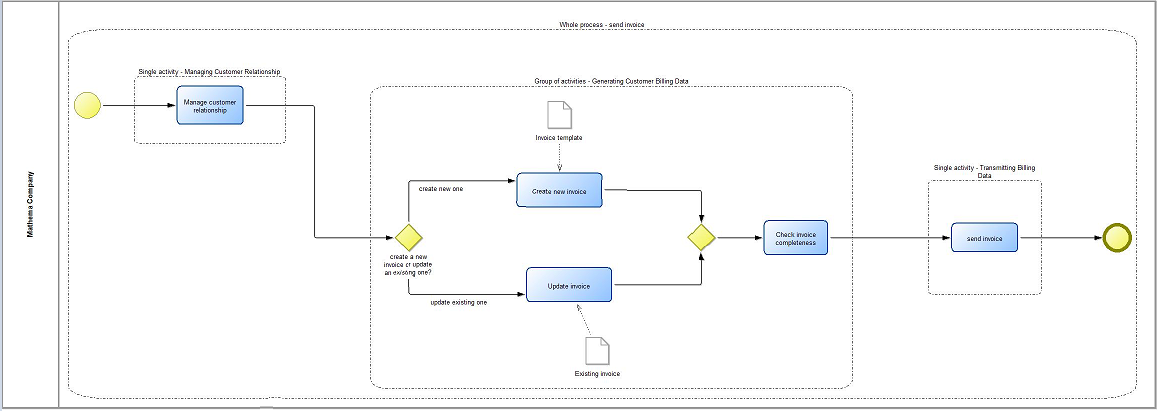 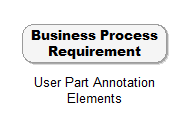 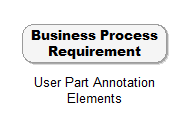 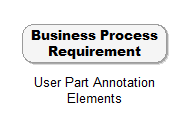 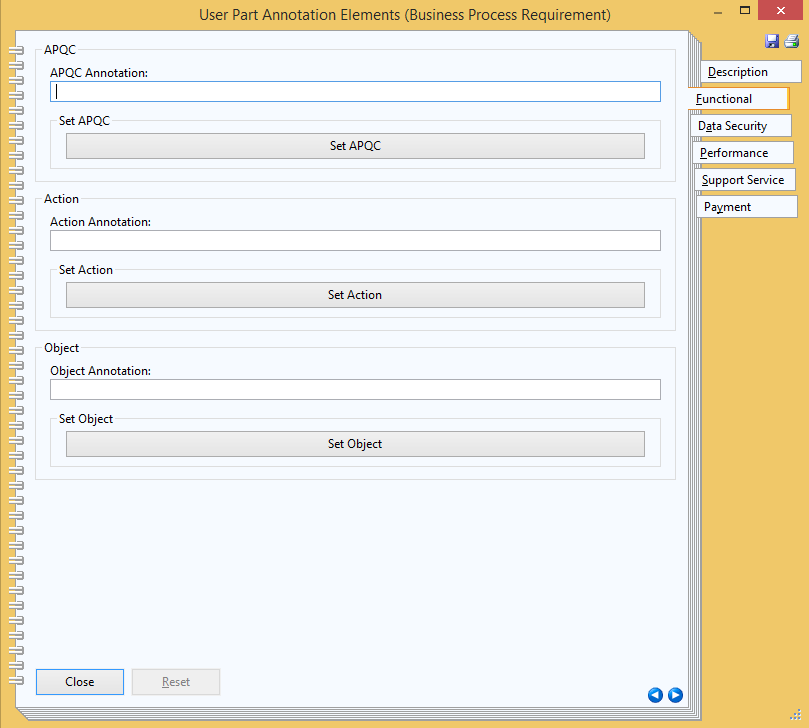 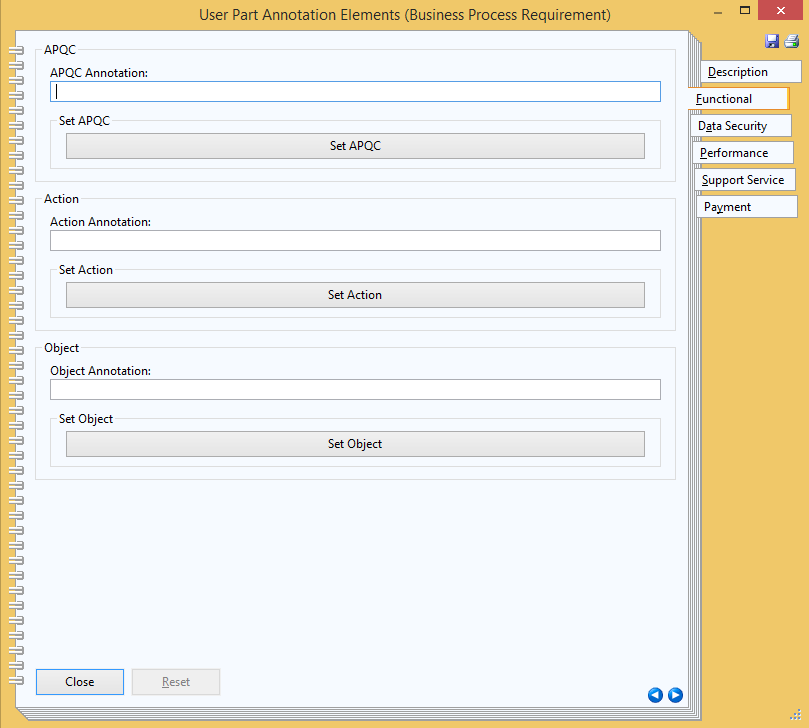 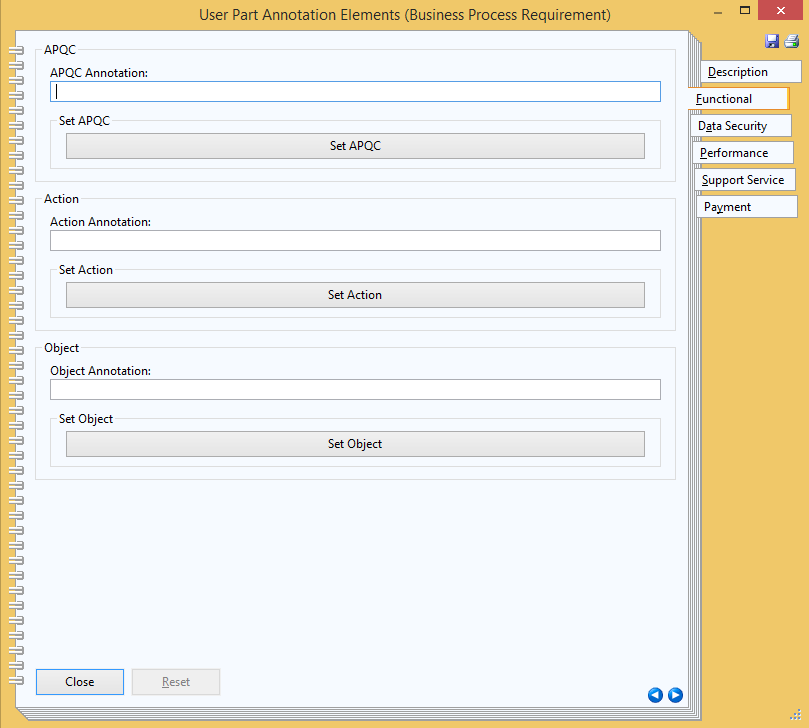 3
Service Requirements for Business Processes
Business Process Model: BPMN
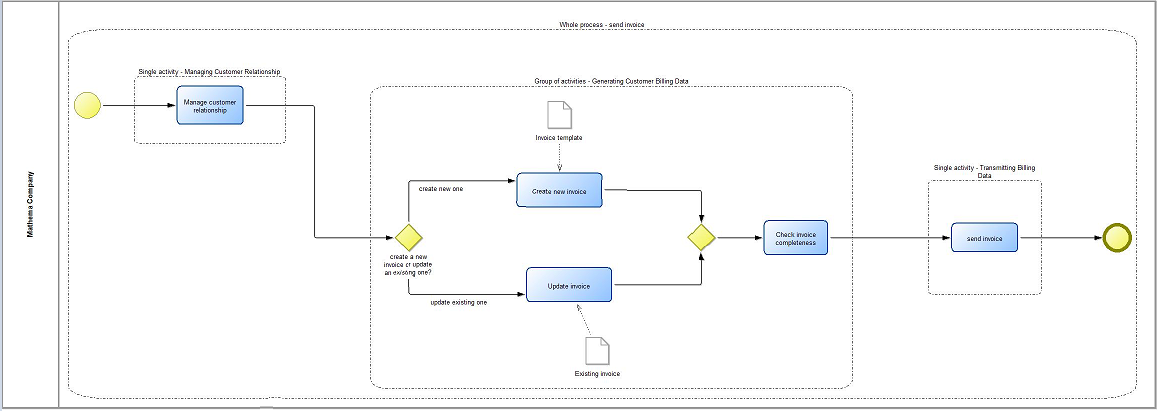 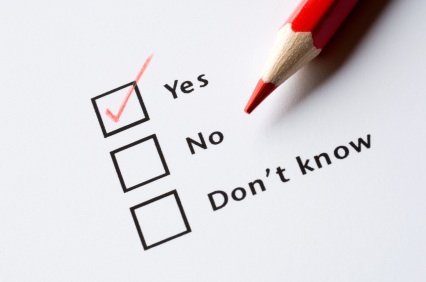 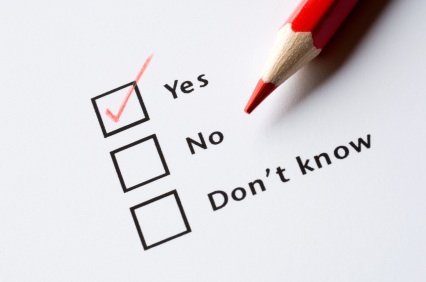 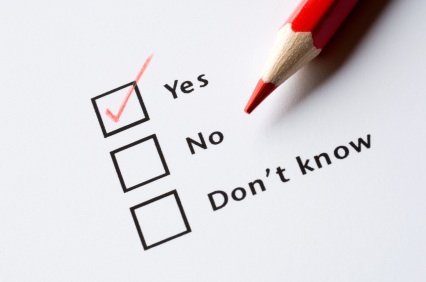 4
Requirements Specification with a Questionnaire
Identify as early as possible, if a service is available or not
Ask only relevant questions
Entropy
Domain-Specifc dependency 
 Attribute dependency
User-centric question flow
First functional requirements
Non-functional requirements of the selected domain
5
General Architecture
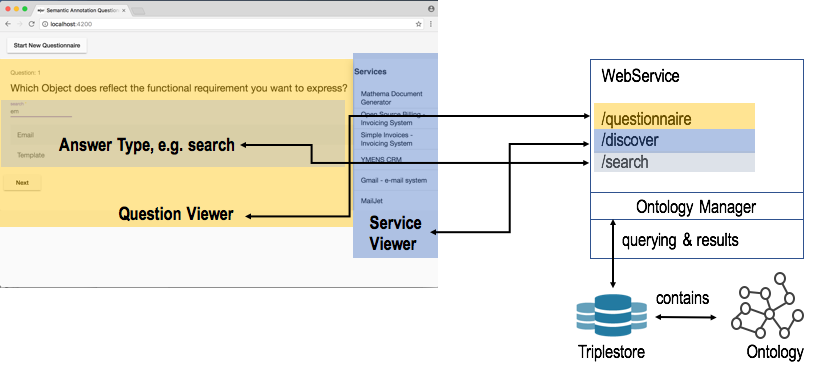 6